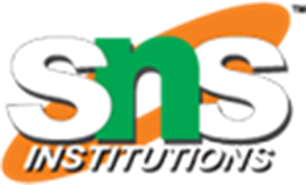 SNS ACADEMY
    A fingerprint International School
Affiliated to CBSE New Delhi
Affiliation No :1930610
       
      GRADE : 8  (2022-23)
‹#›
COURSE NAME :  SOCIAL SCIENCE

Chapter-6
History
THE  GREAT UPRISING
THE GREAT UPRISING
              1857
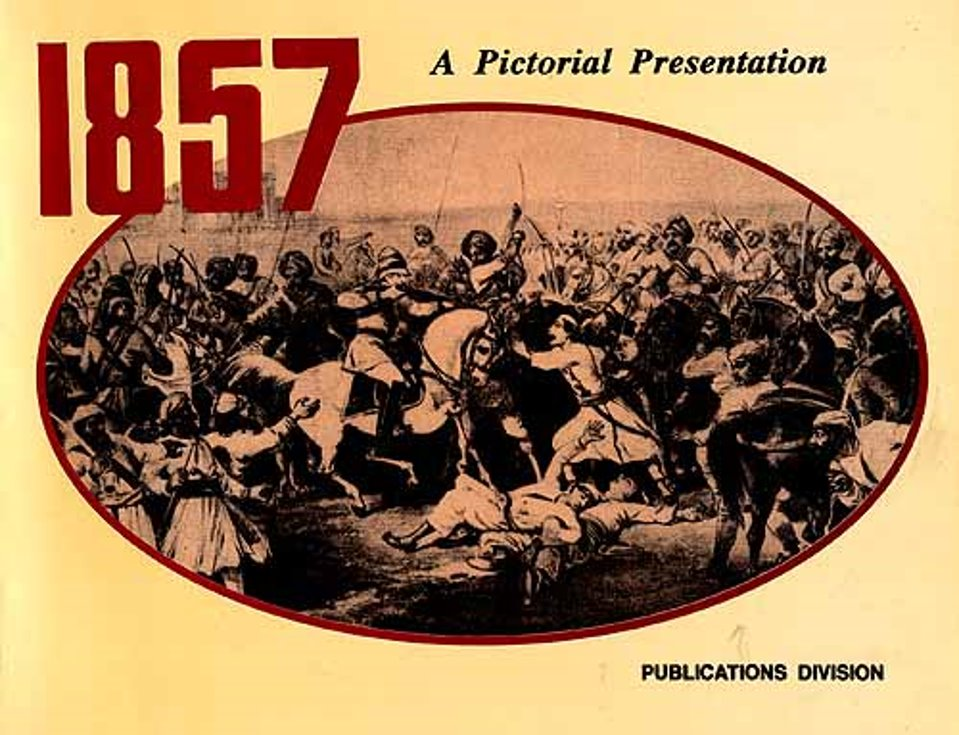 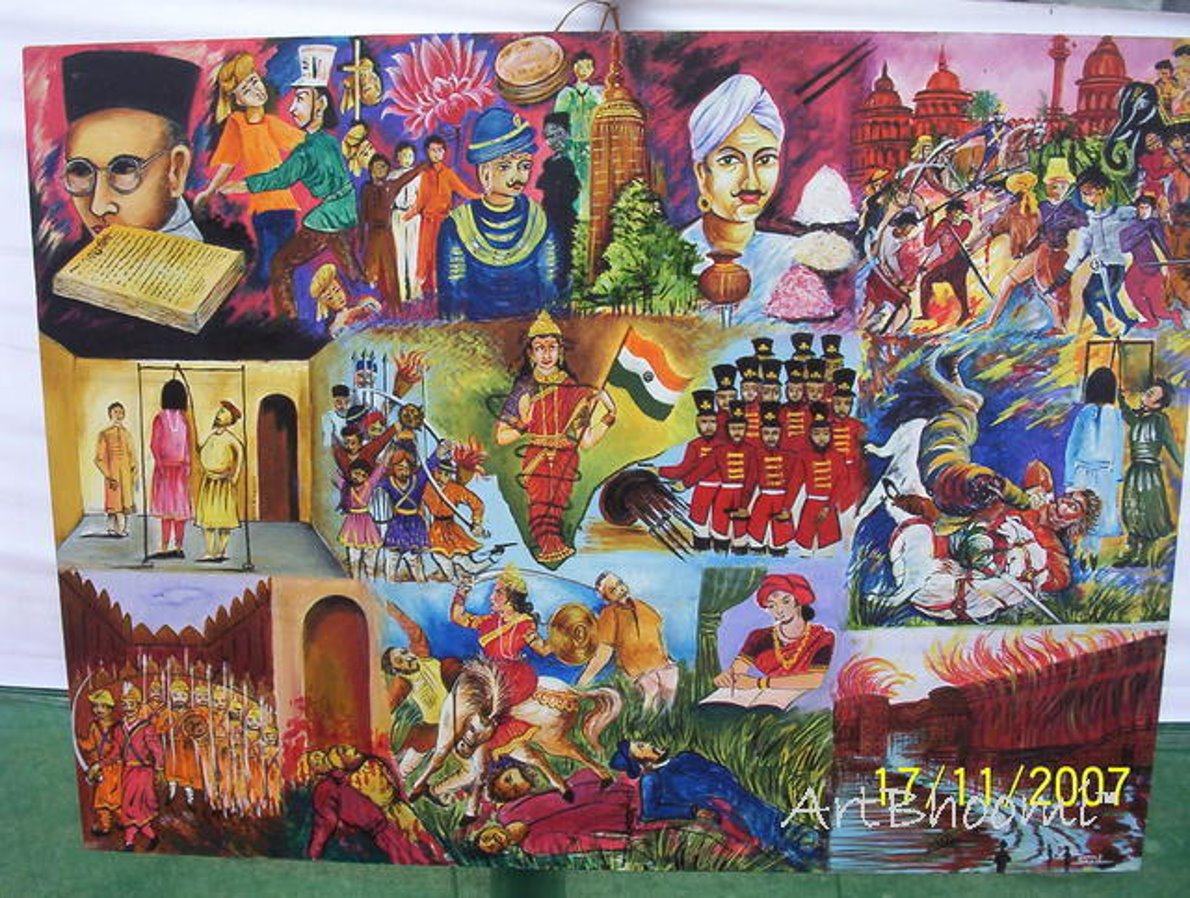 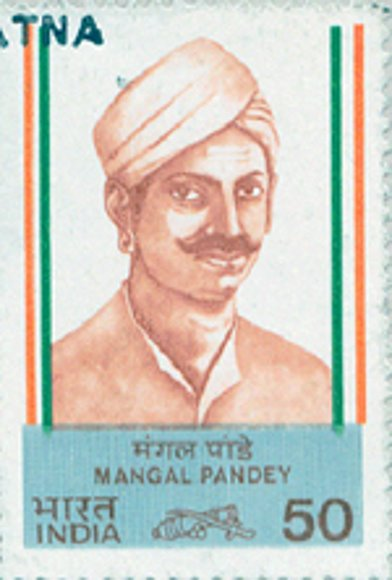 https://www.powershow.com/view/41b03d-NjNjN/THE_REVOLT_OF_1857_powerpoint_ppt_presentation